Τμήμα Αγροτικής Οικονομίας & Ανάπτυξης
Γεωπονικό Πανεπιστήμιο Αθηνών
2
Οικονομικά του Περιβάλλοντος & των Φυσικών Πόρων
1
Μαθησιακοί Στόχοι της 2ης Διάλεξης
Τι σημαίνει Εξωτερική Οικονομία?
Γιατί μας ενδιαφέρουν οι εξωτερικές οικονομίες?
Υπάρχει άριστο επίπεδο περιβαλλοντικής προστασίας?
2
Εξωτερική Οικονομία
Ορισμός: Όταν οι δράσεις ενός οικονομικού (A)
υποκειμένου επηρεάζουν είτε την συνάρτηση χρησιμότητας
 είτε την παραγωγική ικανότητα κάποιου άλλου 
οικονομικού υποκειμένου ΧΩΡΙΣ ΑΠΟΖΗΜΕΙΩΣΗ
συνάρτηση χρησιμότητας
Κατανάλωση
Θετικές ή Αρνητικές
Α
Β
Παραγωγή
3
παραγωγική ικανότητα
ΓΙΑΤΙ ΜΑΣ ΕΝΔΙΑΦΕΡΟΥΝ ΟΙ ΕΞΩΤΕΡΙΚΕΣ ΟΙΚΟΝΟΜΙΕΣ?
Επειδή οι τιμές δεν εξισώνονται με το οριακό κοινωνικό κόστος
επομένως οι τιμές δεν αντανακλούν το κόστος ευκαιρίας των πόρων
4
4
Εξωτερικές Οικονομίες και Κοινωνική Ευημερία
Οριακό Κοινωνικό
 κόστος
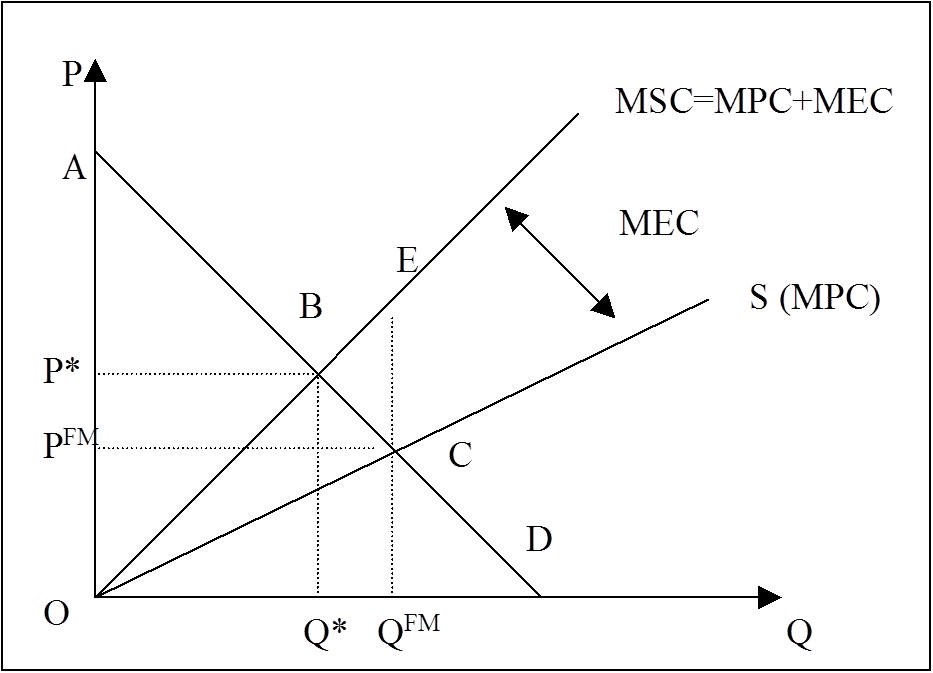 Οριακό Ιδιωτικό
 κόστος
5
5
ΑΝΑΛΥΣΗ ΚΟΙΝΩΝΙΚΗΣ ΕΥΗΜΕΡΙΑΣ
Περίπτωση κατά την οποία οι παραγωγοί
συνυπολογίσουν το εξωτερικό κόστος στις
αποφάσεις τους, δηλαδή κινούνται πάνω σε μια
 καμπύλη κοινωνικού κόστους
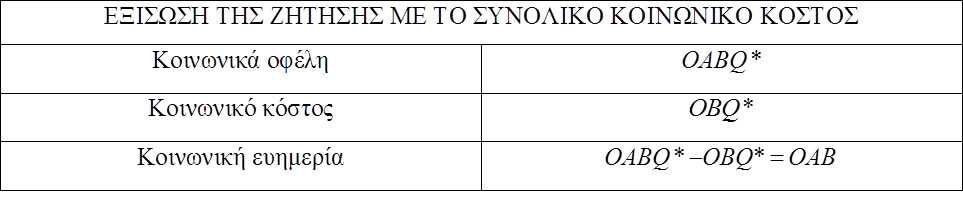 6
2) Περίπτωση κατά την οποία οι παραγωγοί
αγνοούν το εξωτερικό κόστος στις
αποφάσεις τους, δηλαδή κινούνται πάνω σε μια
 καμπύλη ιδιωτικού κόστους
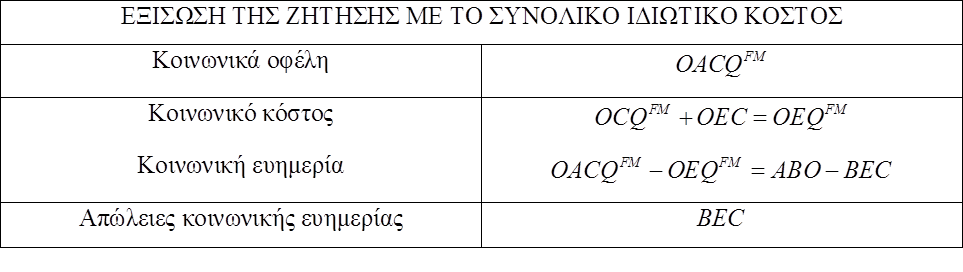 7
Παρουσία εξωτερικών Οικονομιών
Απώλειες κοινωνικής ευημερίας
Μη ορθολογική κατανομή των πόρων
Οι τιμές δεν αντανακλούν το κόστος ευκαιρίας
8
Πως προκύπτει η καμπύλη οριακής ωφέλειας?
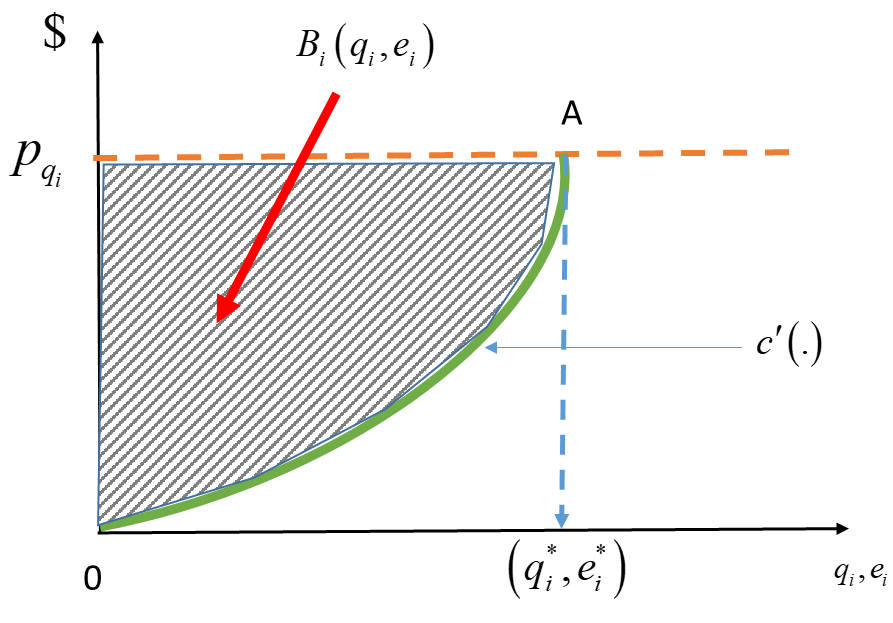 9
Στο μέγιστο
Στο εύρος
10
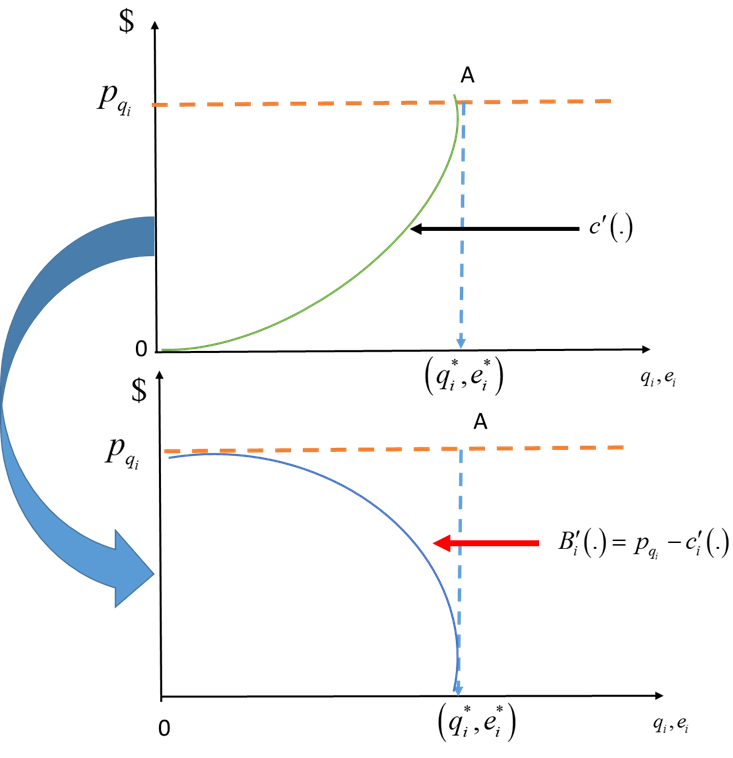 11
Άριστο επίπεδο περιβαλλοντικής προστασίας
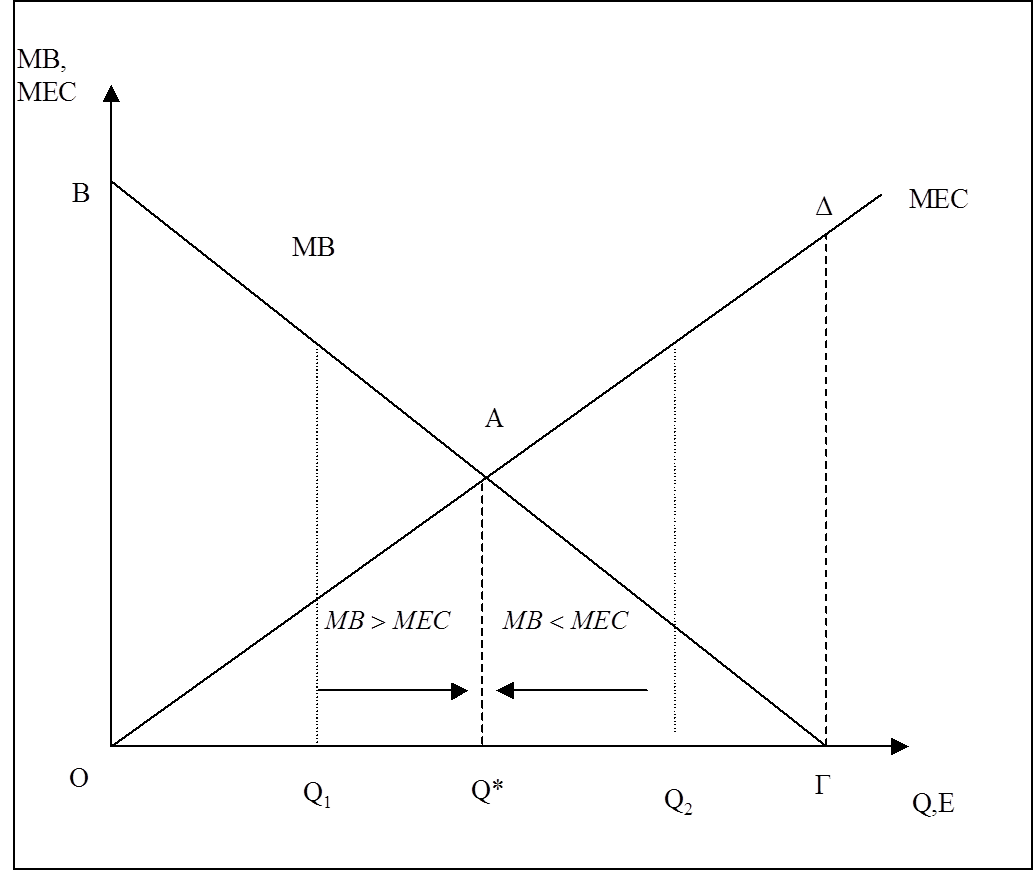 Τι συμβολίζει?
 Και τι δεν συμβολίζει?
12
εν δυνάμει Pareto βελτίωση  (Quasi Pareto)
MC, 
MB
MEC
Γ
MB
A
(β)
(α)
Q*, 
E*
B
0
Q, E
(α)
Απώλεια ωφέλειας (-)
(α) + (β)
Ζημιά που πλέον δεν υφίσταται (+)
(α) + (β) > (α)
Kaldor -Hicks
E* : Quasi Pareto Equilibrium
13